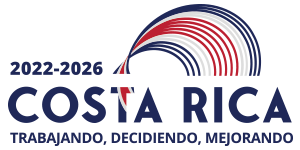 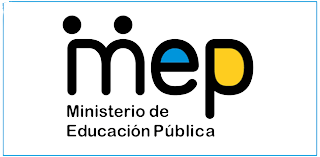 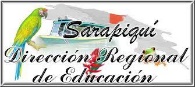 Velocidad y comprensión lectora en los estudiantes de primaria de Sarapiquí
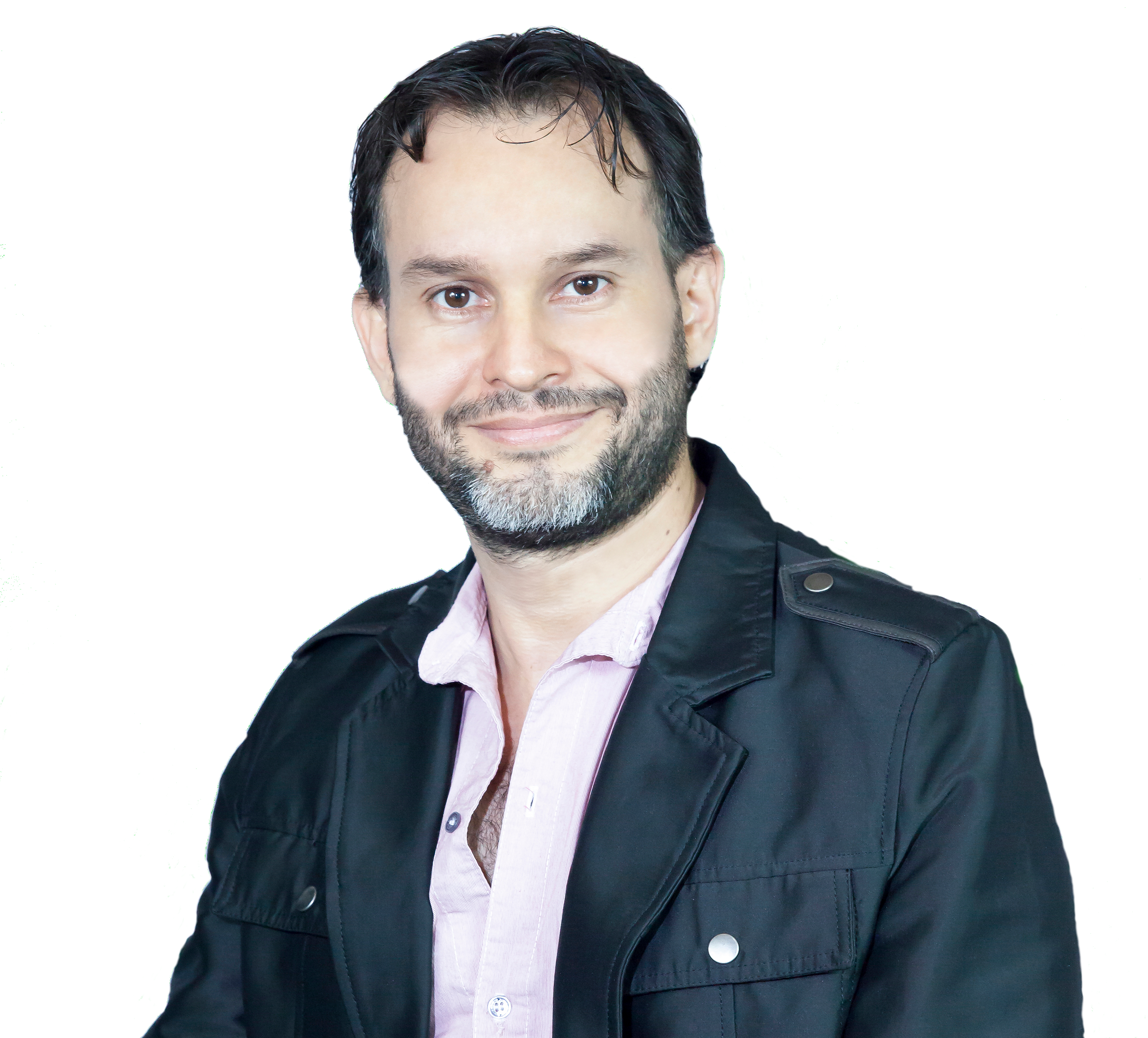 Resultados
Datos
Lecturas
Estándar
Recomendaciones
Conclusiones
Rándall Castro M,
asesor regional de Español
En voz alta
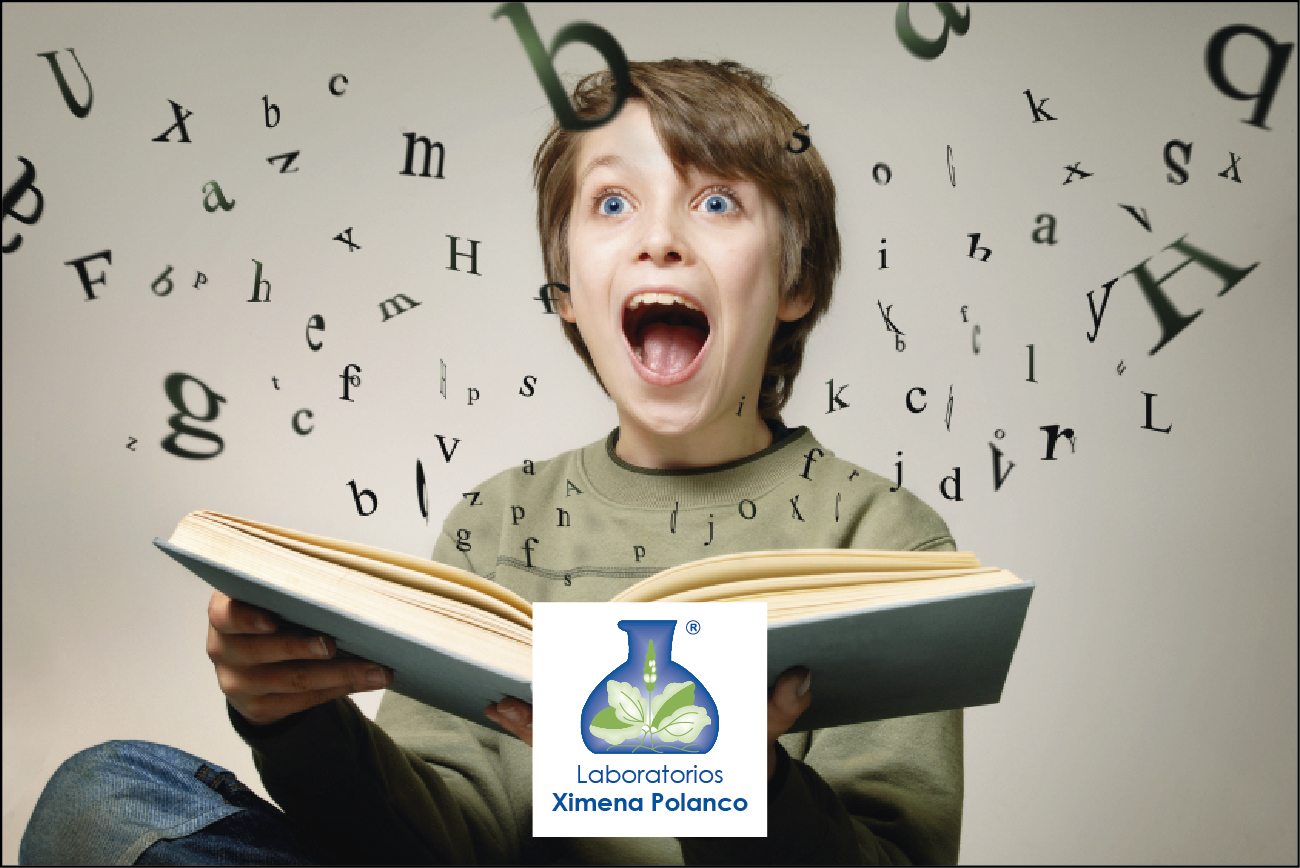 Lecturas
Aplicadas
- 102 palabras - 5 preguntas
Resultados
Datos
Estándar
Recomendaciones
Conclusiones
En voz baja
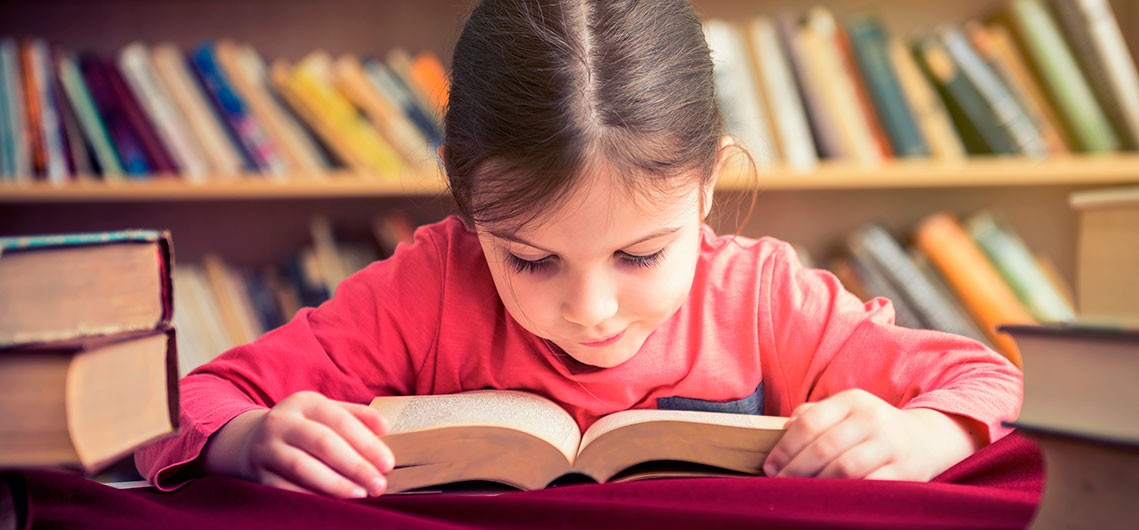 - 129 palabras - 4 preguntas
¿Cuántas palabras por minuto debe leer un niño, según su grado académico?
Conclusiones
Lectura
Resultados
Datos
Estándar
Recomendaciones
- 46 lecturas
- 23 estudiantes
- 5 niveles
- 5 escuelas
Conclusiones
Resultados
Estándar
Datos
Lectura
Recomendaciones
Comparativa de resultados: 
voz baja y comprensión
Conclusiones
Lectura
Estándar
Recomendaciones
Datos
Resultados
Velocidad lectora por encima del promedio internacional
Lectura
Recomendaciones
Estándar
Resultados
Conclusiones
Datos
Comprensión lectora por debajo de lo esperado
Comprobaciones de lectura semanales, con preguntas inferenciales.

Aprovechar al máximo los 20 minutos de lectura diaria.

Aprovechar los recursos de la página de la asesoría www.lenguajevirtual.com  

Utilizar pruebas de velocidad y comprensión de lectura para detectar adecuaciones o alta dotación.
Lectura
Recomendaciones
Estándar
Resultados
Conclusiones
Datos
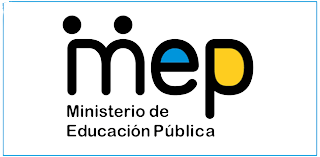 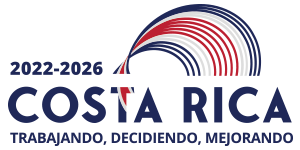 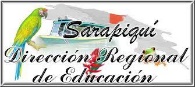 Velocidad y comprensión lectora en los estudiantes de primaria de Sarapiquí
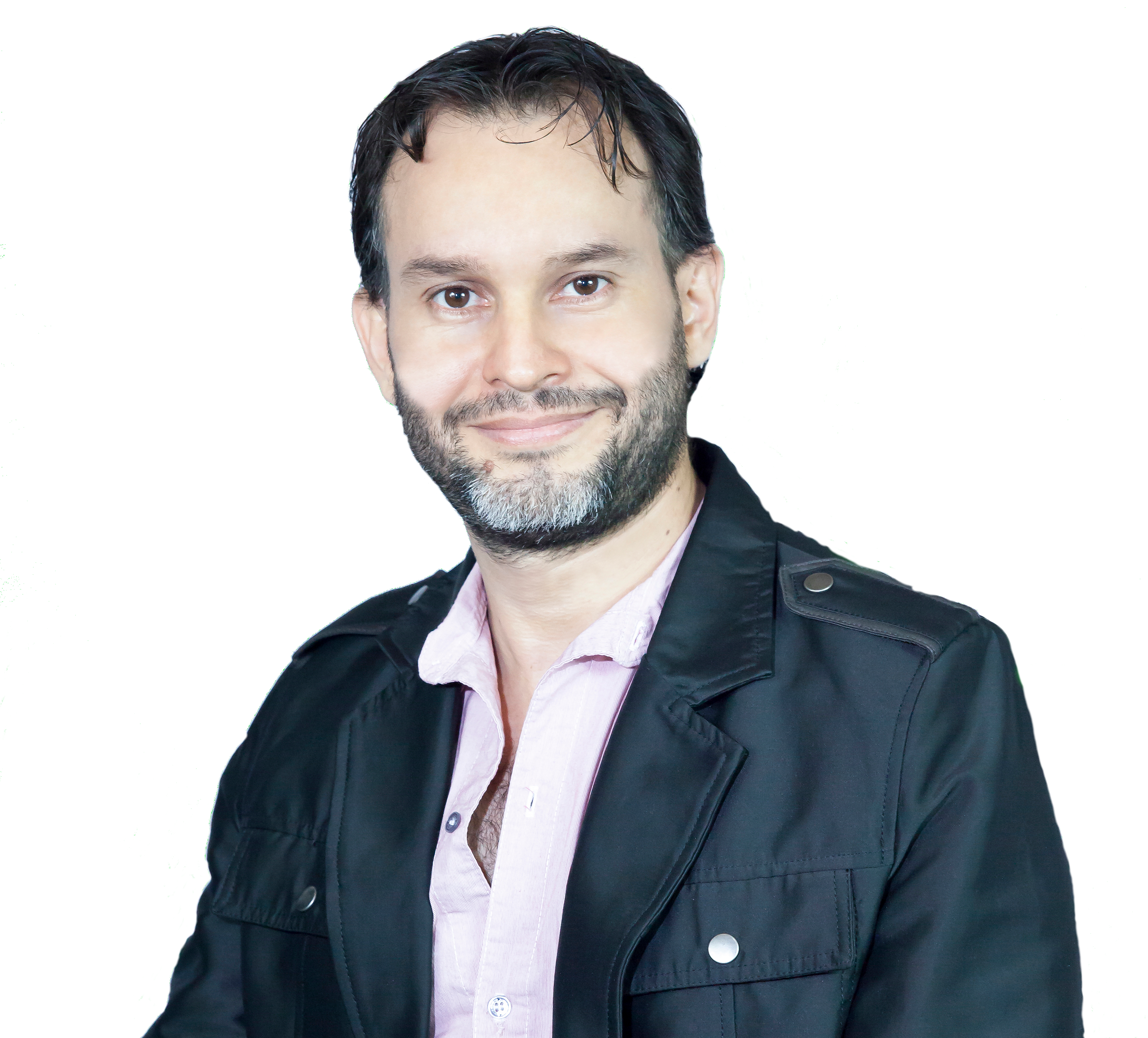 Rándall Castro M,
asesor regional de Español